Автономное учреждение Чувашской Республики «Фонд развития промышленности и инвестиционной деятельности в Чувашской Республике» Минэкономразвития Чувашии
ЦЕЛИ, НАПРАВЛЕНИЯ ДЕЯТЕЛЬНОСТИ ФОНДА
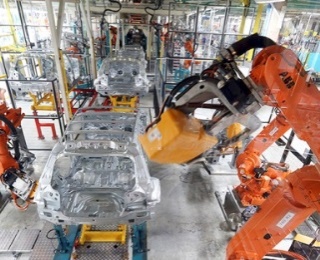 Автономное учреждение Чувашской Республики «Фонд развития промышленности и инвестиционной деятельности в Чувашской Республике» Министерства экономического развития, промышленности и торговли Чувашской Республики создано в соответствии с Указом Главы Чувашской Республики от 30 декабря 2016 г. № 203 и Постановлением Кабинета Министров Чувашской Республики от 05 января 2017 г. № 1.
ЦЕЛИ:
Содействие в реализации промышленной и инвестиционной политики в Чувашской Республике;
Информационно-аналитическое и консультационное обеспечение деятельности в сфере промышленности и инвестиций, в том числе:
сбор данных, связанных с повышением инвестиционной привлекательности в сфере промышленности и инвестиций;
информационное и научно-методическое обеспечение организации мероприятий в интересах Чувашской Республики.
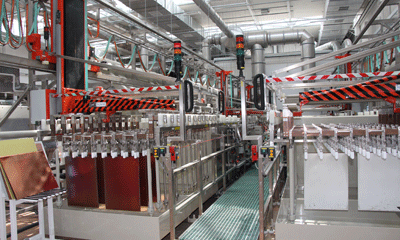 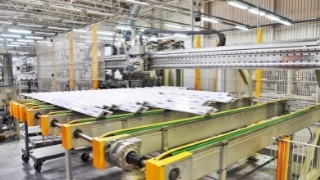 НАПРАВЛЕНИЯ ДЕЯТЕЛЬНОСТИ:
Деятельность по :
Предоставлению займов и прочих видов кредита;
Предоставление прочих финансовых услуг;
Создание и использование баз данных и информационных ресурсов;
Исследование конъюнктуры рынка;
Организация конференций и выставок.
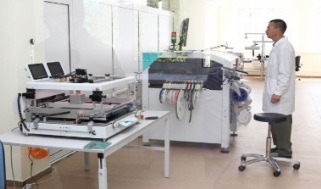 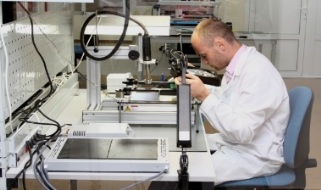 ФИНАНСОВАЯ ПОДДЕРЖКА
Предоставление займов на реализацию проектов в сфере развития промышленности в Чувашской Республике (Порядок предоставления займов вступил в действие 20.04.2017 г.)
Предоставление займов на реализацию проектов субъектов инвестиционной деятельности в Чувашской Республике (Порядок предоставления займов вступил в действие 14.07.2017 г.)
Финансирование строительства (реконструкции) объектов капитального строительства инженерной и транспортной инфраструктуры, являющихся неотъемлемой частью инвестиционных проектов прошедших конкурсный отбор (Порядок утвержден Кабинетом министров ЧР 12.07.2017 г.)
Совместное финансирование проектов по программе «Проекты развития» в рамках соглашения о взаимодействии «Российского фонда технологического развития» и «Фонда развития промышленности и инвестиционной деятельности в Чувашской Республике»  (Подписано соглашение о взаимодействии между фондами 23.06.2017 г.)
Совместное финансирование проектов по программе «Комплектующие изделия» в рамках соглашения о взаимодействии «Российского фонда технологического развития» и «Фонда развития промышленности и инвестиционной деятельности в Чувашской Республике»  (Соглашение в настоящее время проходит стадию согласования)
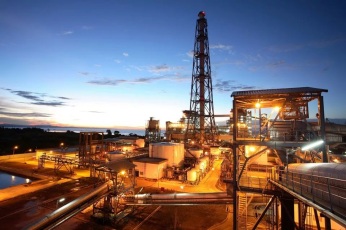 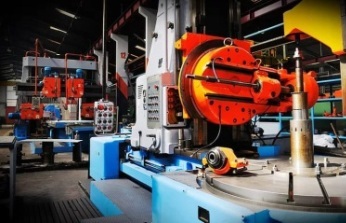 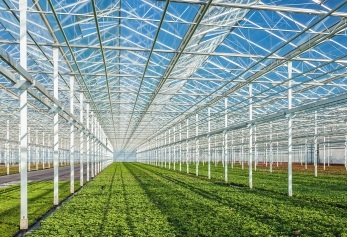 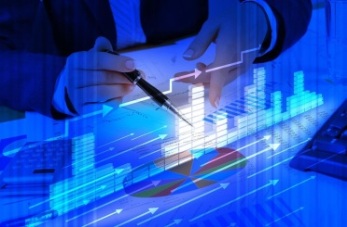 ОТРАСЛЕВЫЕ НАПРАВЛЕНИЯ
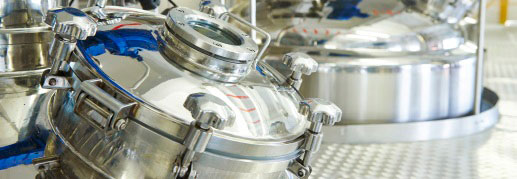 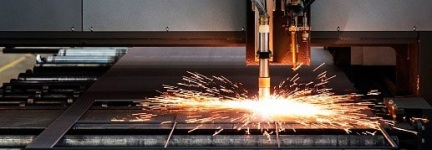 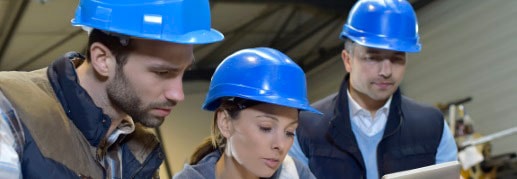 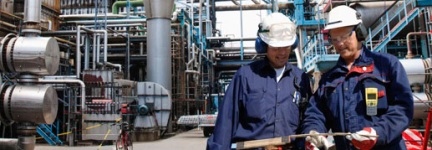 ОСНОВНЫЕ УСЛОВИЯ ПРЕДОСТАВЛЕНИЯ ЗАЙМОВ В РАМКАХ РЕГИОНАЛЬНЫХ ПРОГРАММ
Займы предоставляются на реализацию новых инвестиционных проектов, предусматривающих внедрение передовых технологий, создание новых продуктов или организацию импортозамещающих производств в рамках приоритетных направлений промышленности и инвестиционной деятельности.
ПРОГРАММА «ПРОЕКТЫ РАЗВИТИЯ»
ТРЕБОВАНИЯ К ПРОЕКТАМ
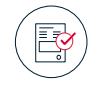 Соответствие основным требованиям стандарта ФГАУ «РФТР» № СФ-И-51 «Проекты развития»
критерии отбора проектов для финансирования
направления целевого использования средств финансирования
требования к заявителю и основным участникам проекта
инструменты финансирования
Основные условия предоставления займов по Программе «Совместные займы 
– Проекты развития»
ПАРАМЕТРЫ УЧАСТИЯ КАЖДОГО ИЗ ФОНДОВ В СОФИНАНСИРОВАНИИ:
70% – средства федерального Фонда
30% – средства регионального Фонда
ПРОГРАММА «КОМПЛЕКТУЮЩИЕ ИЗДЕЛИЯ»
ТРЕБОВАНИЯ К ПРОЕКТАМ
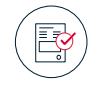 Соответствие основным требованиям стандарта ФГАУ «РФТР» № СФ-И-51 «Проекты развития»
требования к заявителю и основным участникам проекта
инструменты финансирования
критерии отбора проектов для финансирования
направления целевого использования средств финансирования
Основные условия предоставления займов по Программе «Совместные займы – Комплектующие изделия»
ПАРАМЕТРЫ УЧАСТИЯ КАЖДОГО ИЗ ФОНДОВ В СОФИНАНСИРОВАНИИ:
70% – средства федерального Фонда
30% – средства регионального Фонда
СХЕМА ПРЕДОСТАВЛЕНИЯ И ВОЗВРАТА ЗАЙМА
Пакет документов по перечню Порядка предоставления займов
Инвестиционный проект
Фонд развития промышленности и инвестиционной деятельности 
в Чувашской Республике
экспресс-оценка не более 5 дней (проводит сотрудник Фонда)
входная экспертиза не более 5 дней (проводит сотрудник Фонда)
комплексная экспертиза не более 40 дней (организует Менеджер проекта с привлечением внешних экспертов за счет средств Заявителя)

Общая  продолжительность оценки 50 - 60 дней
Заявитель
Соинвесторы
Частные инвесторы
Банки
Отчеты об экспертизах
Презентация проекта
Подписание договора о предоставлении займа
Протокол заседания
Экспертный совет
в составе 19 человек (представители Минэкономразвития Чувашии, работники Фонда, специалисты в сфере научно-технической, производственно-технологической, инвестиционной деятельности, вопросов импортозамещения)
одобрение предоставления займа на софинансирование проекта
Этапы реализации проекта и возврата займа
Полное погашение займа и процентов 
за 5 лет
С 4-го по 5-й год
ежеквартальное погашение процентов
ежеквартальное погашение основного долга равными платежами
С 1-го по 3-й год
ежеквартальное погашение процентов
постоянный мониторинг реализации проекта и контроль за возвратностью предоставленных средств займа (сотрудники Фонда)
Возможные угрозы
прекращение договора по инициативе Заявителя без завершения реализации проекта (отказ от проекта)
выявление Фондом факта нецелевого использования Заемщиком суммы займа (или его части), а также заведомого получения займа без намерения реализации проекта
Заемщик уплачивает проценты за пользование суммой займа в размере двукратной ключевой ставки Банка России
Предусмотрены способы обеспечения исполнения обязательств Заемщика по договору займа  в объеме, равном сумме займа и сумме процентов
Финансирование отобранных на конкурсной основе инвестиционных проектов, неотъемлемой частью которых является строительство (реконструкция) объектов капитального 
строительства инженерной и транспортной инфраструктуры
СПАСИБО ЗА ВНИМАНИЕ!
Контактный телефон: +7 (8352) 58-41-11 

E-mail: frp.21@bk.ru